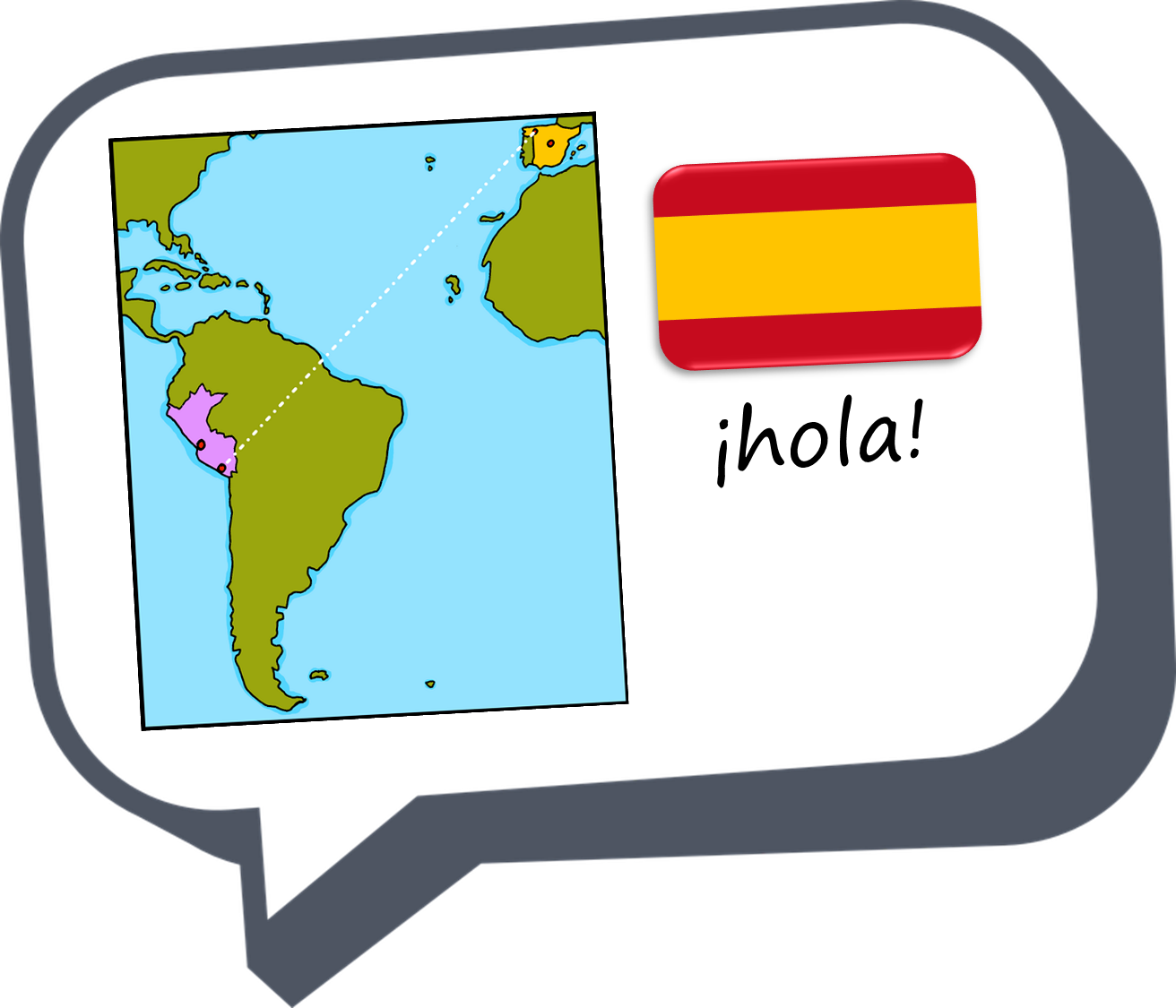 Saying what I and others like/dislike, and have to do
Aprender idiomas
💗
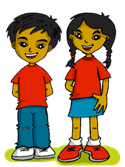 verde
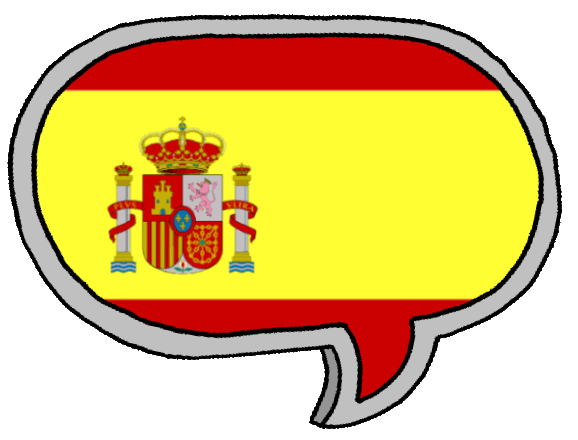 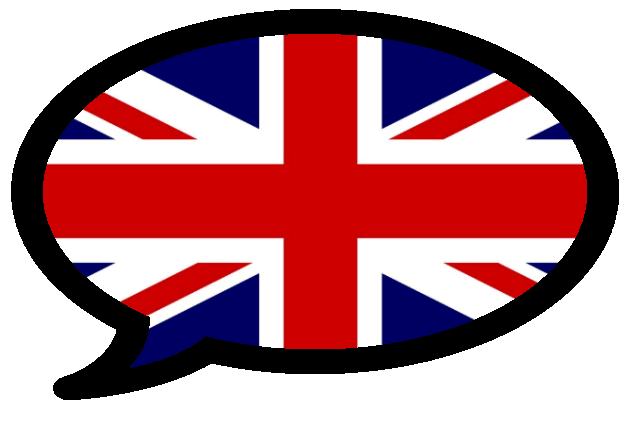 Follow ups 1-5
[Speaker Notes: Artwork by Steve Clarke. All additional pictures selected are available under a Creative Commons license, no attribution required.

The frequency rankings for words that occur in this PowerPoint which have been previously introduced in NCELP resources are given in the NCELP SOW and in the resources that first introduced and formally re-visited those words. 
Phonics: SSC revision 1
Vocabulary (new words in bold): amar [700] aprender [428] escribir [198] hablar [90] odiar [2211] idioma [1159]
Revisit 1: bailar [1323] cantar [717] pasear [1741] llevar [101] caballo [907] flor [739]  coche [1190] gente [137] luz [278]  puerta [274] traje [1689] 
Revisit 2: hay [13] dos [64] tres [134] cuatro [241] cinco [284] seis [438] siete [603] ocho [641] nueve [991] diez [449] once [1701] doce [1138] trece [2700] catorce [2411] quince[1215] dieciséis [3373] diecisiete [3400] dieciocho [2730] diecinueve [4232] veinte [819] veintiuno [819/425] veintidós, veintitrés, veinticuatro, veinticinco, veintiséis, veintisiete, veintiocho, veintinueve, treinta [830] treinta y uno [830/4/425] 

Frequency of unknown words:
continente [1950] lengua [586] materna [3634] millón [248] como [20] porque [40]

For any other words that occur incidentally in this PowerPoint, frequency rankings will be provided in the notes field wherever possible.
Source: Davies, M. and Davies, K. (2018). A frequency dictionary of Spanish: Core vocabulary for learners (2nd ed.). Routledge: London]
¡Bingo!
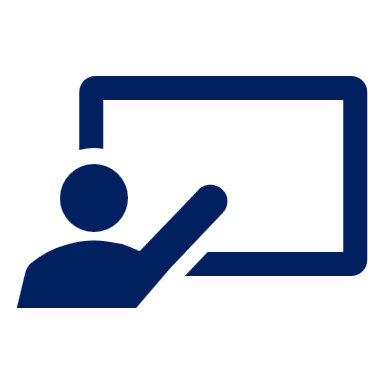 Follow up 1
Escribe nueve palabras.
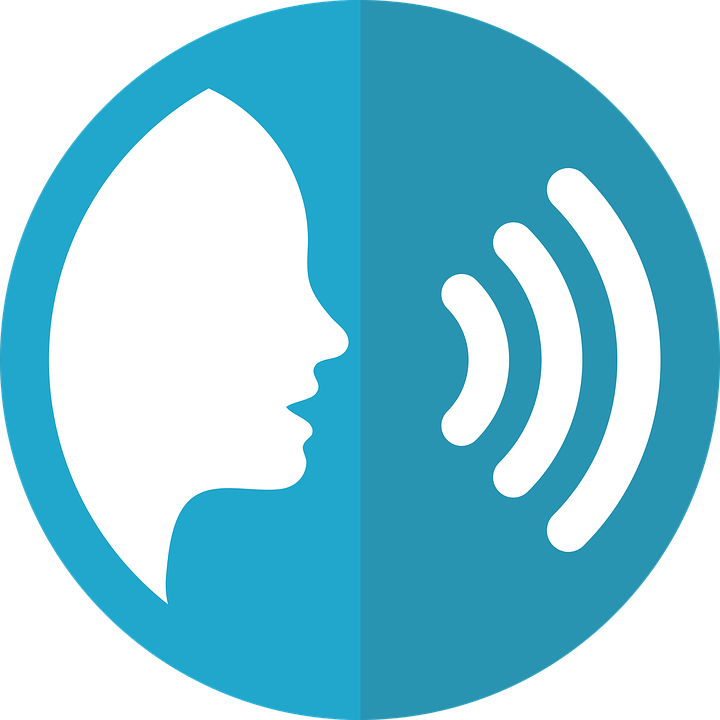 Tu compañero/a pronuncia y adivina.
[SSC revisit 1]
pronunciar
galleta
visita
cuerda
correr
plaza
60
paquete
leche
calle
guitarra
Héctor
juego
piña 🍍
baloncesto
paella
bosque
inteligente
esquí
isla
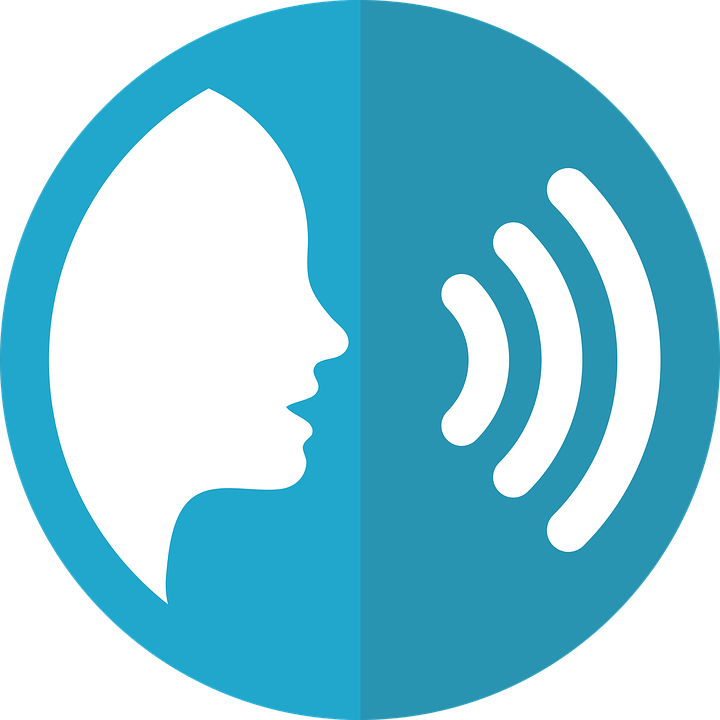 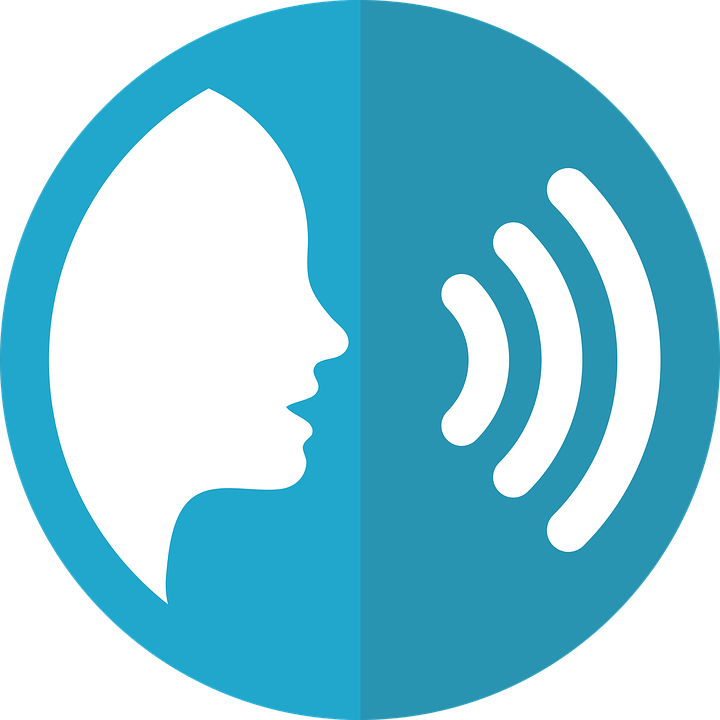 S
Persona A
Persona B
0
START
adivinar – to guess
[Speaker Notes: Timing: 5 minutes 
 
Aim: to revisit term 1-3 SSC. 

Procedure:1. Introduce the task. All pupils write 9 words of their choice from the list. The aim is to pronounce the words correctly and try to call bingo by figuring out all the words their partners wrote down. 
2. Start the timer for Pupil A (s/he tries to read aloud all of the words, within the 60 seconds allowed).
3. They swap roles and repeat the task.


Frequency of unknown words and cognates:advinar [2201]]
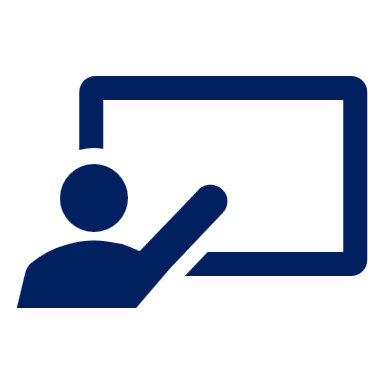 Follow up 2
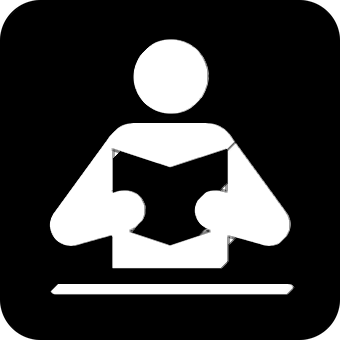 ¿Por qué* aprender español?
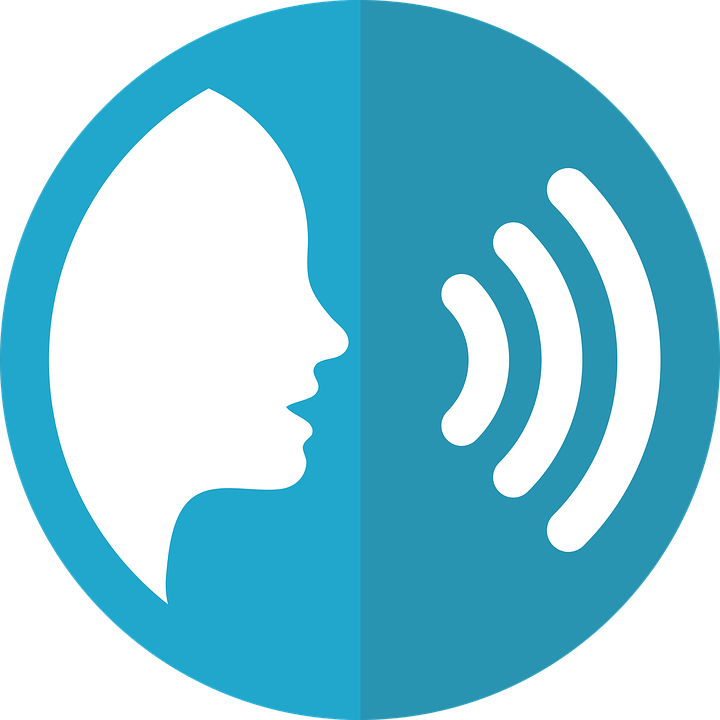 pronunciar
leer
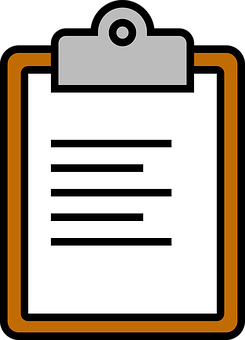 1. To make  new friends
1 Hacer amigos
2. To explore different cultures.
2 Explorar* culturas diferentes
3. To sing songs.
3 Cantar canciones
4. To cook traditional food.
4 Cocinar* comida tradicional
5. To speak with many people.
5 Hablar con muchas personas
6. To learn other languages.
¿Por que? – Why
explorar – to explore, exploring
cocinar – to cook, cooking
otros – other (m., pl.)
6  Aprender otros* idiomas
[Speaker Notes: Timing: 5 minutes 
 
Aim: to revisit several SSCs and written comprehension of key vocabulary. 

Procedure:1. Read the question and check understanding
Pupils read in pairs reasons to learn Spanish.
Teachers check meaning – click to bring up English translations.
NB. Teachers can engage pupils into thinking examples for each reason. ‘Hacer amigos’ because languages allow you to connect with people and they have learned Spanish is spoken around the world. 

Frequency of unknown words:
cocinar [3074] explorar [3234] otros [35]
Source: Davies, M. and Davies, K. (2018). A frequency dictionary of Spanish: Core vocabulary for learners (2nd ed.). Routledge: London]
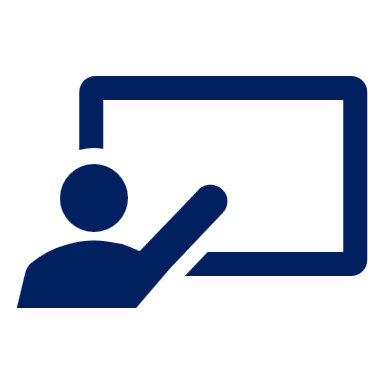 Follow up 3
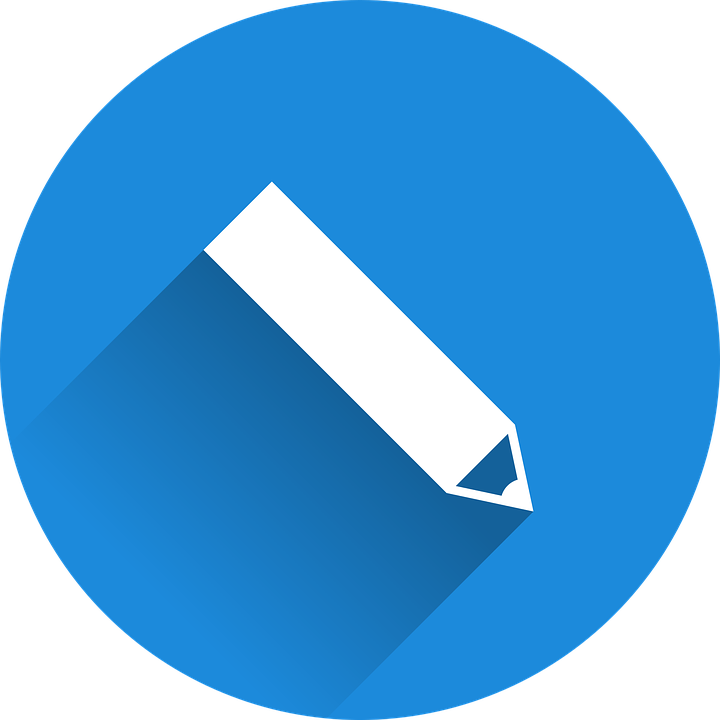 Escribe los verbos en español.
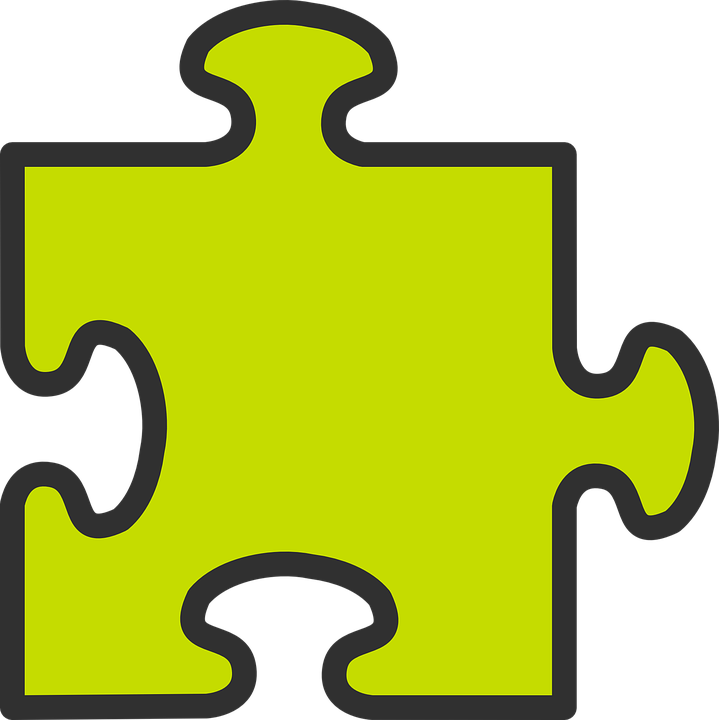 escribir
Remember: to mean ‘we’ with an -ar verb, remove –ar and add –amos. To mean ‘they’ with a verb, we remove –ar and add –an.
o
d
i
a
p
r
e
p
o
m
m
a
n
a
r
a
a
o
s
s
m
they love
we hate
we prepare
a
n
b
a
i
l
p
r
s
e
a
a
n
h
r
c
e
a
m
o
s
they dance
they go for a walk
we do, make
j
r
g
a
u
m
o
s
e
a
m
a
b
e
b
o
n
m
s
they drink
we play
we love
[Speaker Notes: Timing: 5 minutes

Aim: to practise written production of some of this week’s new and revisited vocabulary.  Some letters are provided to prompt recall of the word in Spanish.

Procedure:
Give students 4 minutes in pairs to write the Spanish word for the English translation.
Click to reveal the answers sequentially from left to right.
In the audio version, click on the English verbs to hear Spanish audio, if required.]
Follow up 4
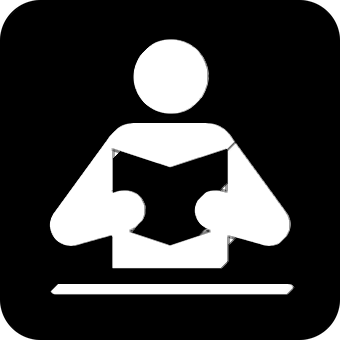 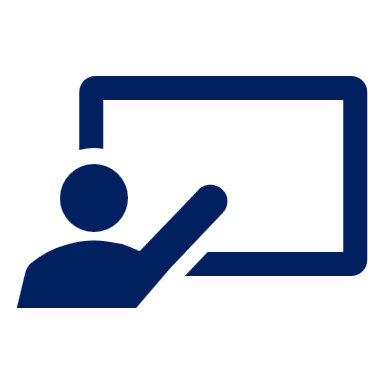 Lee las frases. ¿Son ‘they’ o ‘we’?
leer
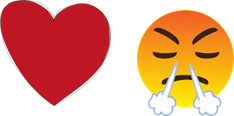 E
😠
they
❤
1
we
❤
2
we
😠
3
they
😠
4
we
❤
5
they
😠
6
they
sus = their (pl)
[Speaker Notes: Timing: 10 minutes

Aim: to practise reading comprehension of ‘we’ and ‘they’ form of odiar + amar and key vocabulary presented this week. 

Procedure:
Introduce the task and do the example with pupils.
At this stage pupils focus on recognising the person of the verb and whether it is amar or odiar. 
Move to next slide to complete part two (vocab comprehension). 

Alternative activity suggestions:
Pupils complete the activity as either a) a blind listening where they hear the sentence and write down the English meaning or b) they transcribe the sentence in Spanish and then decide ‘they/we’.  It would be possible (by pupils turning away from the board) for the teacher to differentiate this activity within the class so that some could complete an aural and others a written activity.

Frequency of unknown words and cognates:su [12]
Source: Davies, M. & Davies, K. (2018). A frequency dictionary of Spanish: Core vocabulary for learners (2nd ed.). Routledge: London]
Follow up 4:
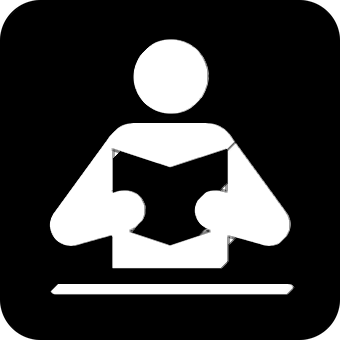 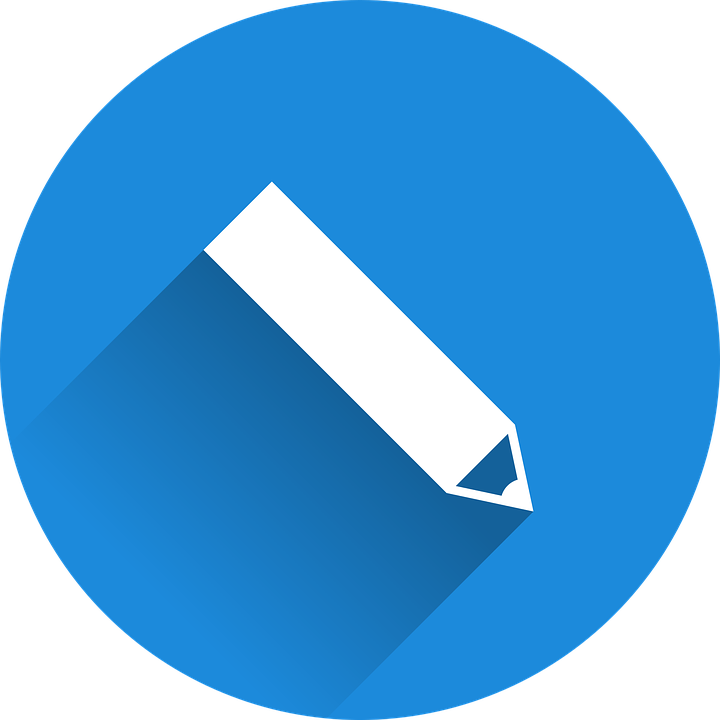 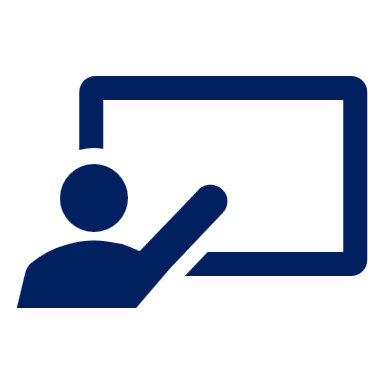 Escribe las frases en inglés.
leer
escribir
They hate making (the) food.
E
1
We love learning new words.
We love singing songs.
2
3
They hate not understanding.
4
We hate eating Paella.
They love helping their parents.
5
6
They hate sending messages.
sus = their (pl)
[Speaker Notes: Timing: 10 minutes

Aim: to practise reading comprehension of ‘we’ and ‘they’ form of odiar + amar and key vocabulary presented this week. 

Procedure:
Pupils complete the English translations of each sentence.
Click to check answers.

Frequency of unknown words and cognates:su [12]
Source: Davies, M. & Davies, K. (2018). A frequency dictionary of Spanish: Core vocabulary for learners (2nd ed.). Routledge: London]
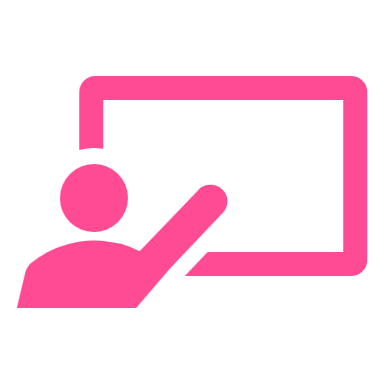 [1/4]
Follow up 5:
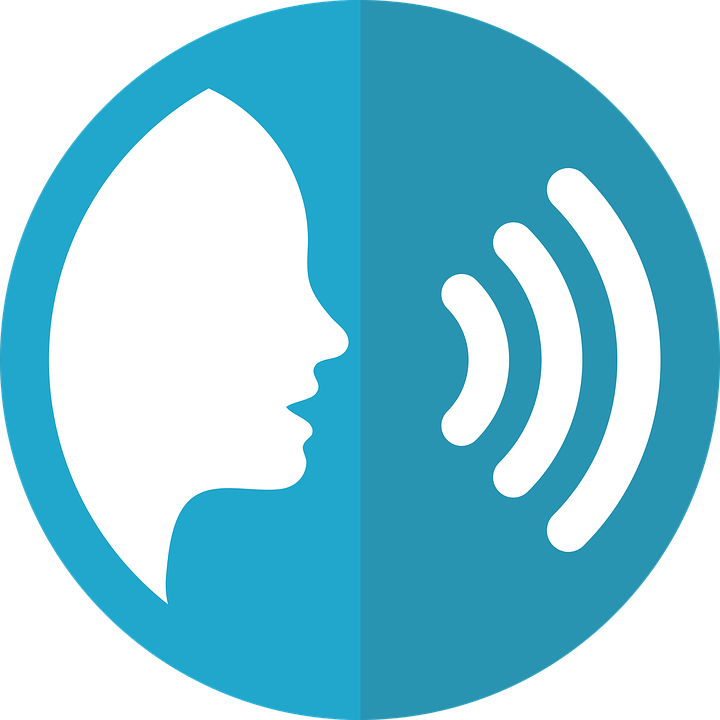 la tarea – task
dice – says
Sofía habla de las tareas*.
hablar
E
they
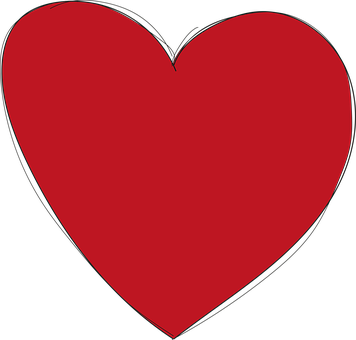 [sport]
[doing]
Aman hacer deporte.
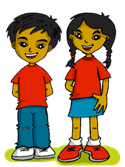 ¿Qué dice la frase?
[Speaker Notes: Timing: 5 minutes (5 slides)
NOTE: there is an alternative version of this activity with a higher degree of challenge on slide 11.

Aim: to practise spoken production of 2-verb structures (amar / odiar)  in the 1st and 3rd plural.

Procedure:
Do number 1 with pupils to model the task.  
Click to reveal the answer.
Give pupils 30 seconds to say / practise the next sentence with a partner.
Elicit the sentence from the whole class chorally, then click to confirm.
Repeat steps 3-4 for the remaining sentences. 

Frequency of unknown words and cognates:
tarea [995] su [12] decir [31]
Source: Davies, M. and Davies, K. (2018). A frequency dictionary of Spanish: Core vocabulary for learners (2nd ed.). Routledge: London]
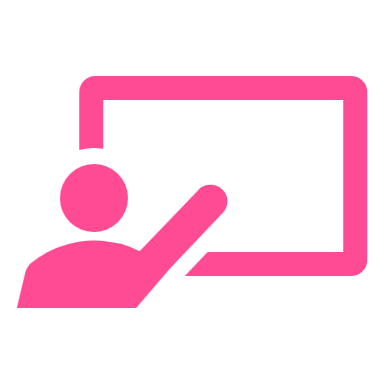 [2/4]
Follow up 5:
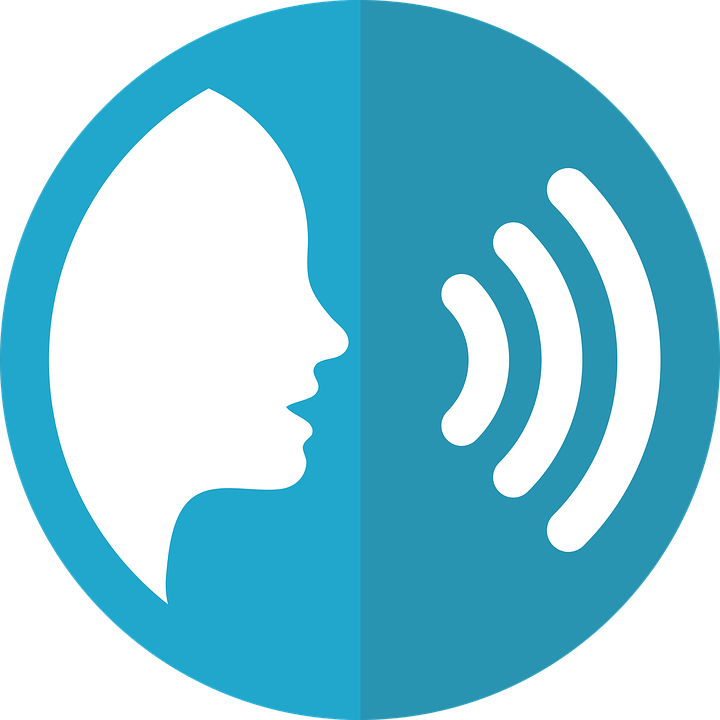 hablar
1
we
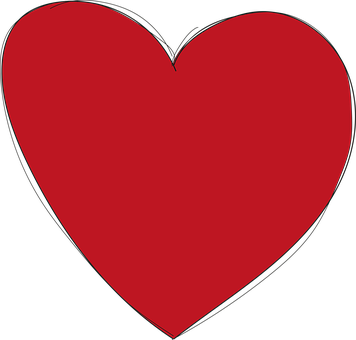 [reading]
[books]
Amamos leer libros.
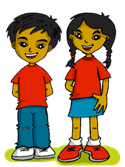 [Speaker Notes: [2/4]]
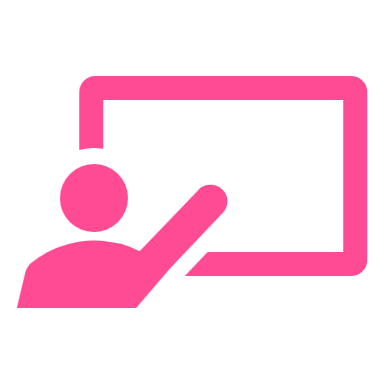 Follow up 5:
[3/4]
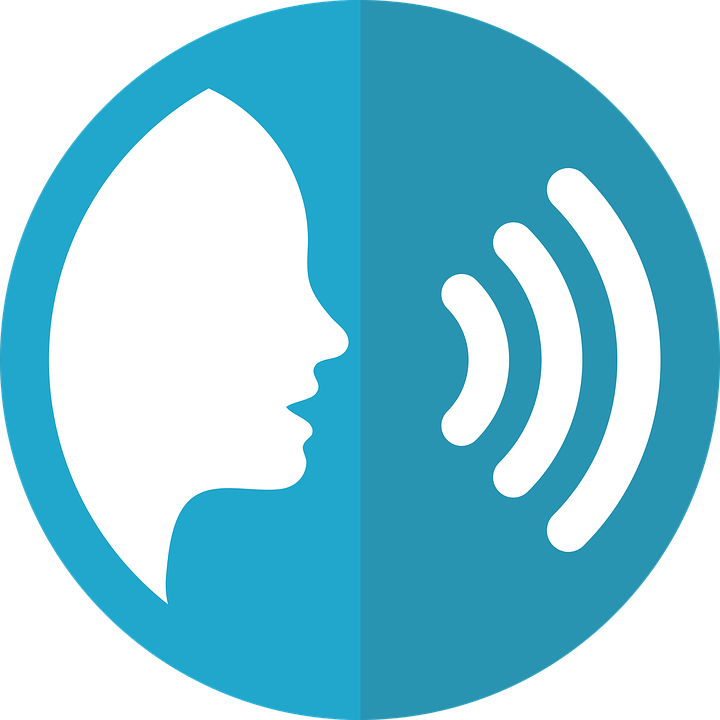 hablar
2
we
😠
[going for a walk]
[in the morning]
Odiamos pasear por la mañana.
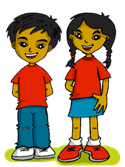 [Speaker Notes: [3/4]]
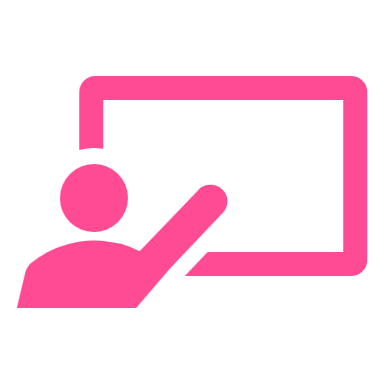 [4/4]
Follow up 5:
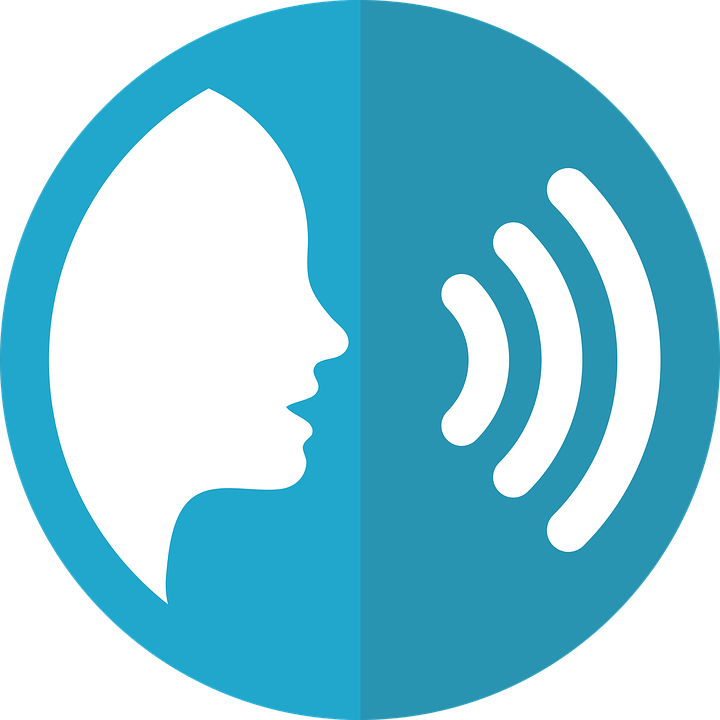 hablar
3
they
😠
[in class]
[writing]
Odian escribir en clase.
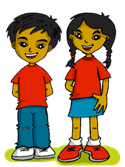 [Speaker Notes: [4/4]]
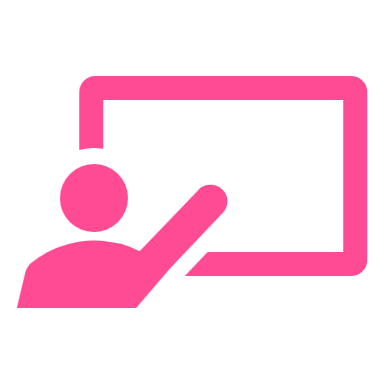 Follow up 5:
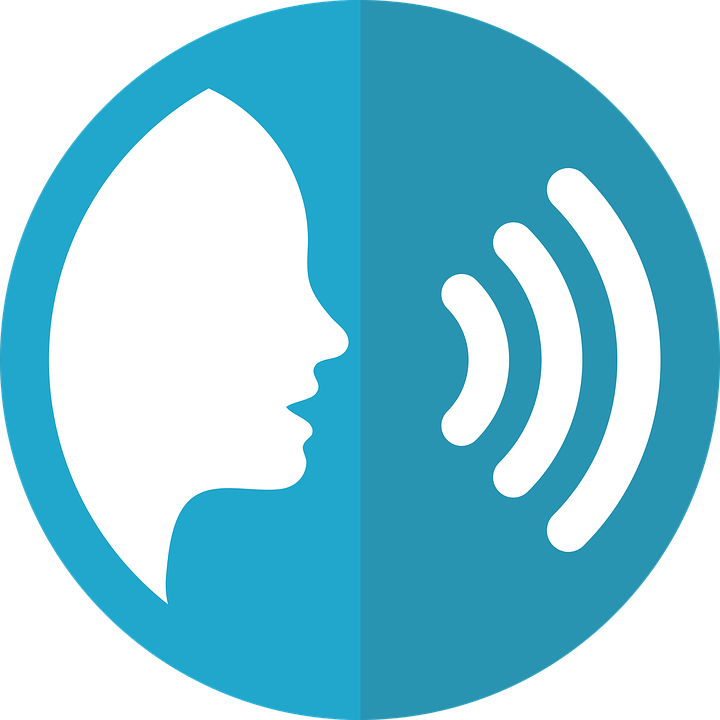 hablar
they
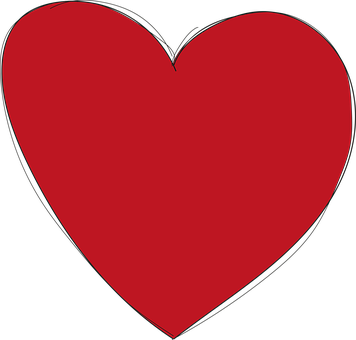 we
😠
Amamos bailar por la mañana.
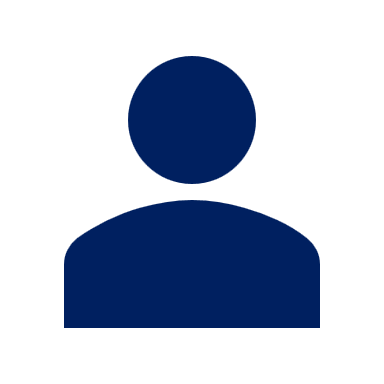 A
We love dancing in the morning.
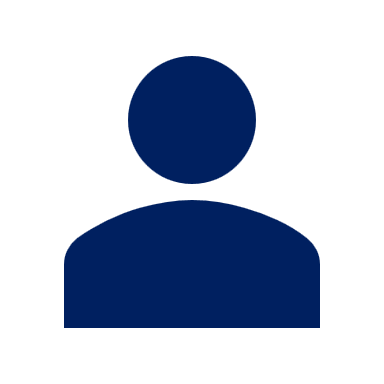 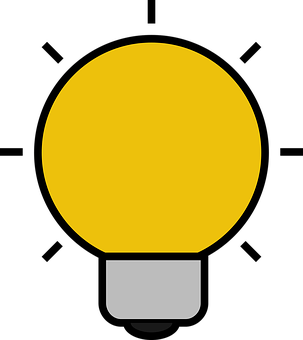 ¡Tu turno! Crea tus frases.
B
[Speaker Notes: ALTERNATIVE TO THE PREVIOUS SPEAKING TASK FOR HIGHER PROFICIENCY LEARNERS(or it could be a follow on activity, time-allowing)
Aim: to practise more independent speaking production of 2-verb structures (amar / odiar)  in the 1st and 3rd plural; oral production of vocabulary of house chores.

Timing: 5 minutes

Procedure:
Model one sentence example with pupils.
Pupils work in pairs, creating sentences for each other to translate orally.


Frequency of unknown words and cognates:
tarea [995] su [12] decir [31]
Source: Davies, M. and Davies, K. (2018). A frequency dictionary of Spanish: Core vocabulary for learners (2nd ed.). Routledge: London]
Follow up Extra 1:
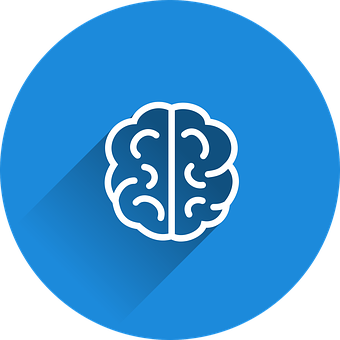 Escribe en inglés 📝: Can you get at least 15 points?
vocabulario
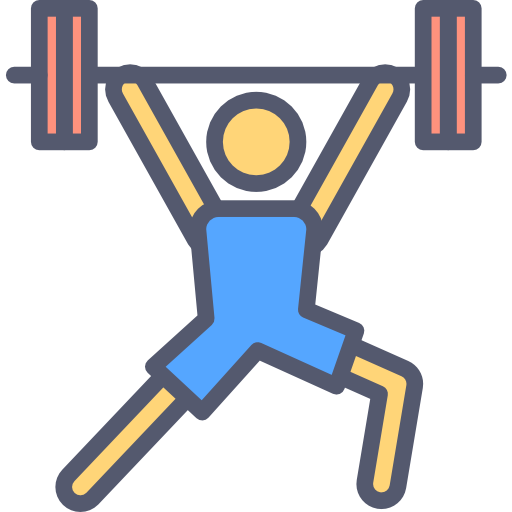 thiteen
fifteen
twenty-two
x3
thirty
there is/are
seventeen
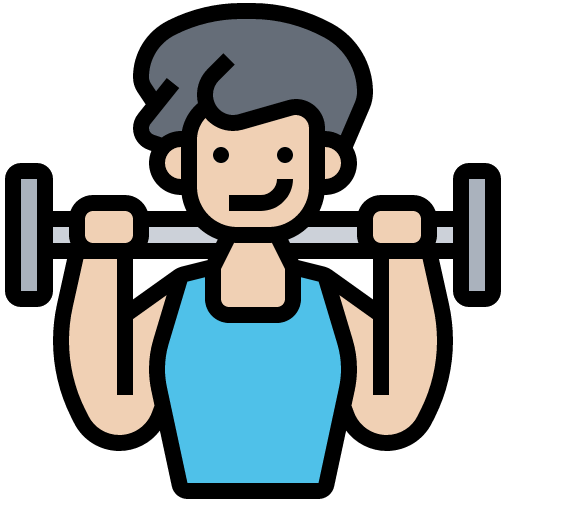 flower
horse
people
x2
to dance
to go for a walk
car
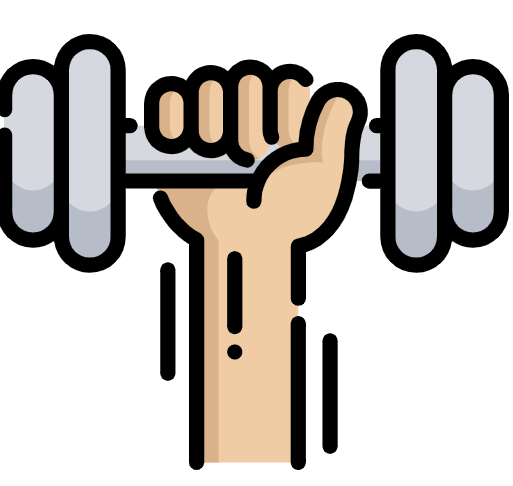 language
to learn, learning
to talk / speak
x1
to write, writing
to hate, hating
to love, loving
[Speaker Notes: Timing: 7 minutes

Aim: to practise written comprehension of vocabulary from this week and this week’s revisited sets.

Procedure:
1. Give pupils a blank grid.  They fill in the English meanings of any of the words they know, trying to reach 15 points in total.

Note:The most recently learnt and practised words are pink, words from the first revisit are green and those from the second revisit are blue, thus more points are awarded for them, to recognise that memories fade and more effort (heavy lifting!) is needed to retrieve them.]
Follow up Extra 2:
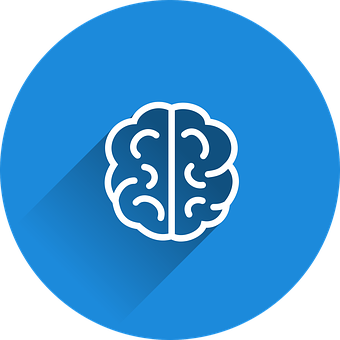 Escribe en español 📝: can you get at least 15 points?
vocabulario
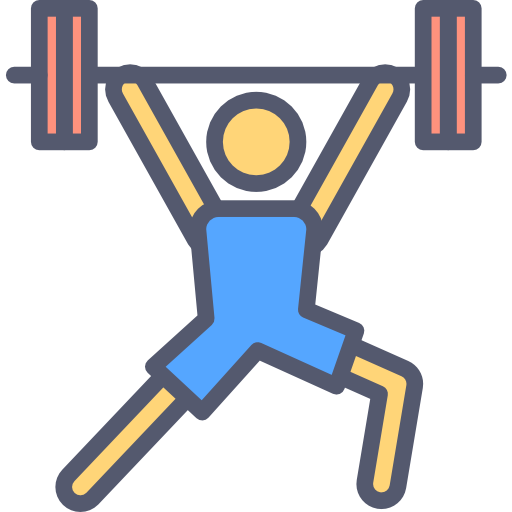 treinta
diecisiete
hay
x3
trece
veintidós
quince
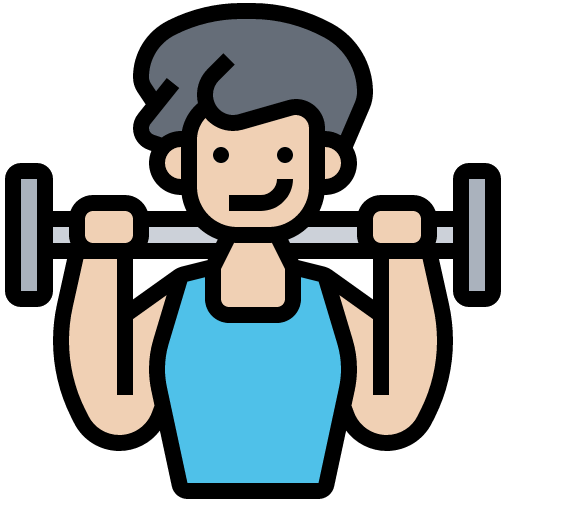 el coche
el caballo
la flor
x2
pasear
bailar
la gente
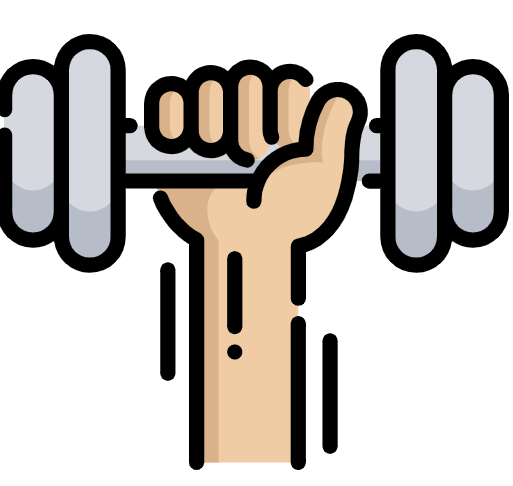 odiar
aprender
el idioma
x1
escribir
amar
hablar
[Speaker Notes: Timing: 5 minutes

Aim: to practise written production of vocabulary from this week and this week’s revisited sets.

Procedure:1. Give pupils a blank grid.  They fill in the Spanish meanings of any of the words they know, trying to reach 15 points in total.

Note:The most recently learnt and practised words are pink, words from the first revisit are green and those from the second revisit are blue, thus more points are awarded for them, to recognise that memories fade and more effort (heavy lifting!) is needed to retrieve them.]
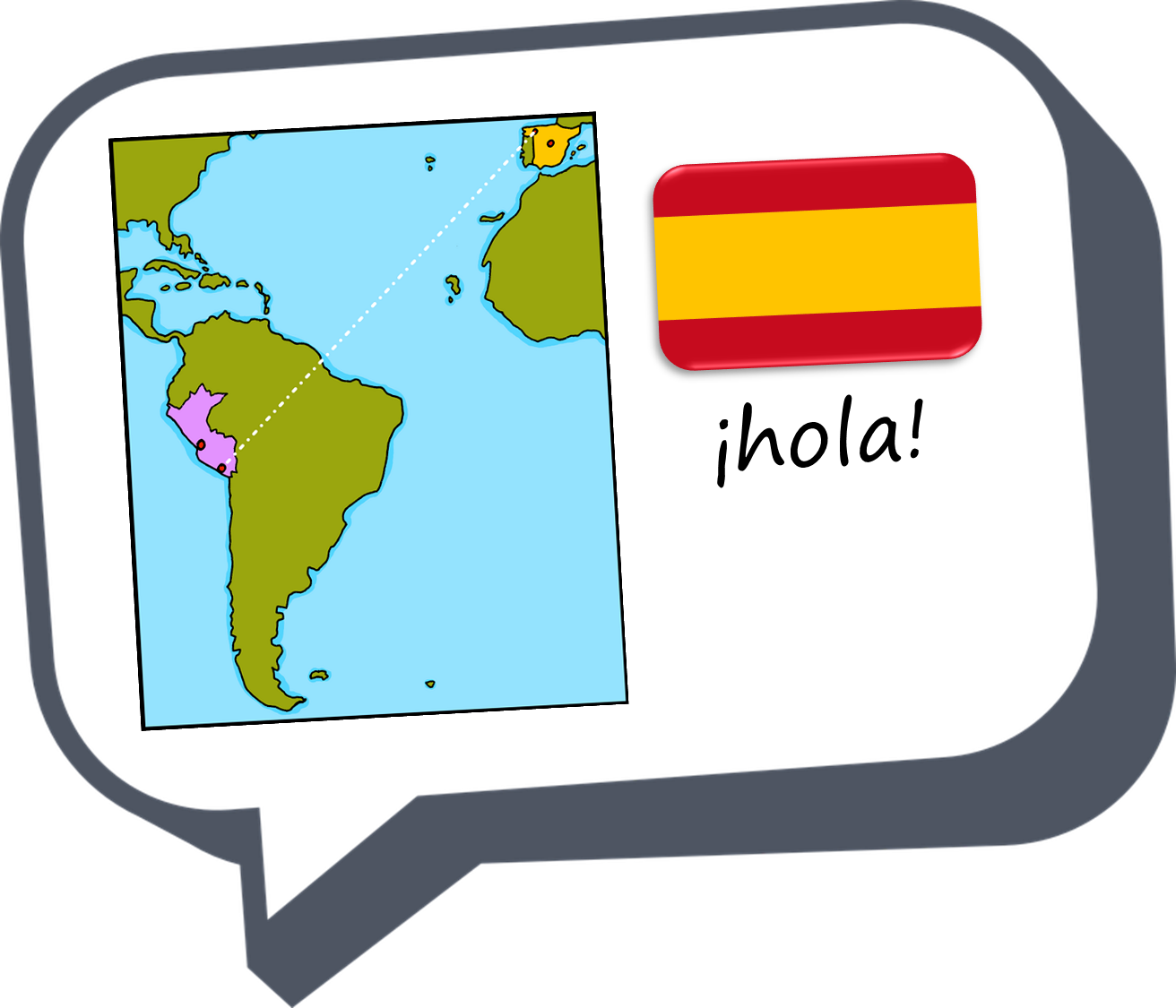 ¡adiós!
verde
Handout: Follow up extra 1
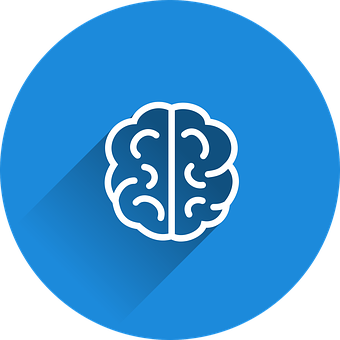 Escribe en inglés 📝: Can you get at least 15 points?
vocabulario
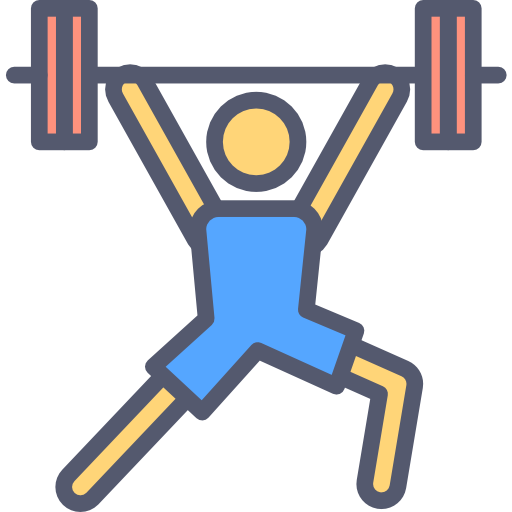 x3
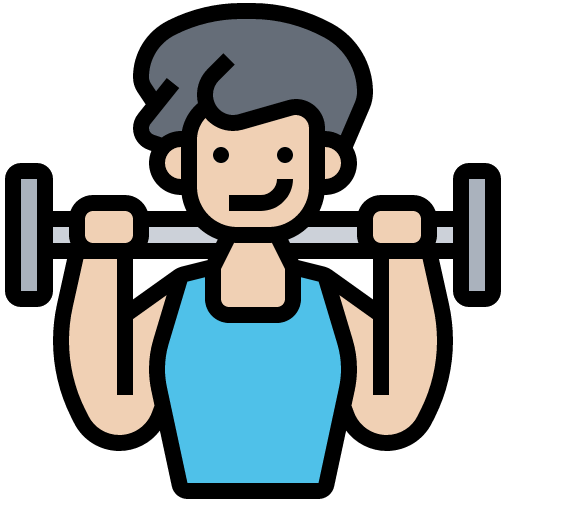 x2
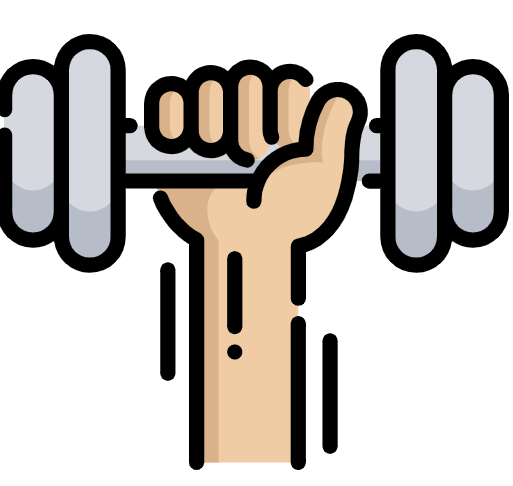 x1
[Speaker Notes: Timing: 5 minutes

Aim: to practise written comprehension of vocabulary from this week and this week’s revisited sets.

Procedure:1. Give pupils a blank grid.  They fill in the English meanings of any of the words they know, trying to reach 15 points in total.

Note:The most recently learnt and practised words are pink, words from the first revisit are green and those from the second revisit are blue, thus more points are awarded for them, to recognise that memories fade and more effort (heavy lifting!) is needed to retrieve them.]
Handout: Follow up extra 2
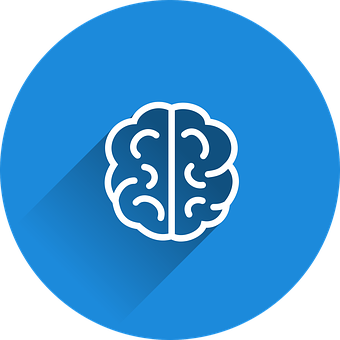 Escribe en español 📝: Can you get at least 15 points?
vocabulario
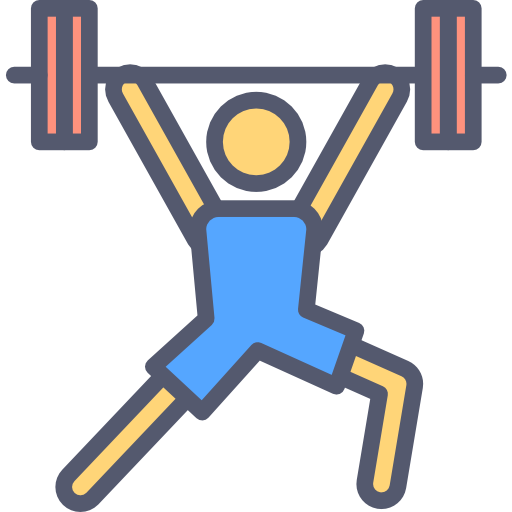 x3
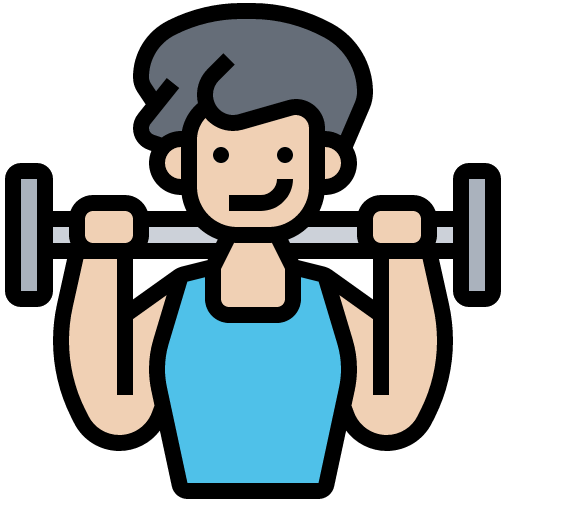 x2
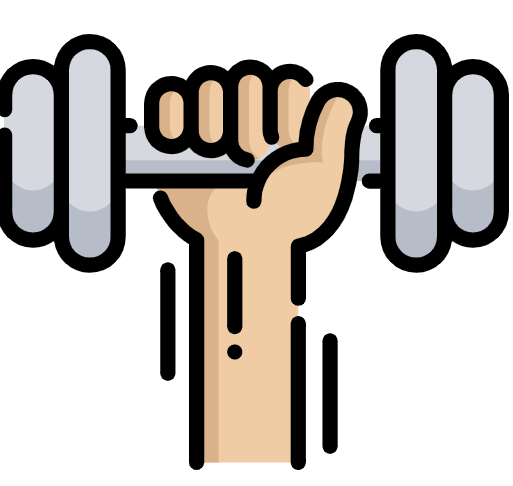 x1
[Speaker Notes: Timing: 5 minutes

Aim: to practise written production of vocabulary from this week and this week’s revisited sets.

Procedure:1. Give pupils a blank grid.  They fill in the Spanish meanings of any of the words they know, trying to reach 15 points in total.

Note:The most recently learnt and practised words are pink, words from the first revisit are green and those from the second revisit are blue, thus more points are awarded for them, to recognise that memories fade and more effort (heavy lifting!) is needed to retrieve them.]